XII межрегиональный этап
XVIII Международной Ярмарки социально-педагогических инноваций
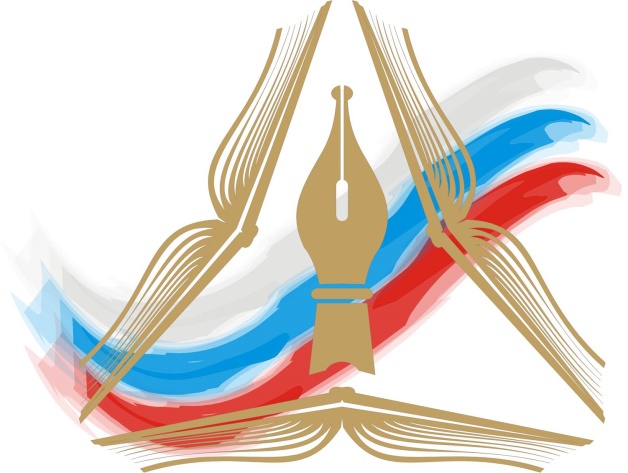 ProjectShop. Главные фокусы проектной деятельности
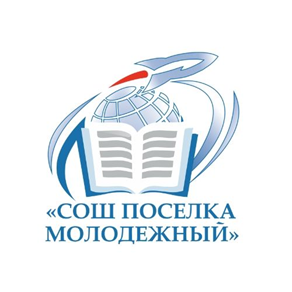 Авторы проекта
Власевская Наталья Викторовна, директор
Грибанова Наталья Анатольевна, методист
Шумицкая Светлана Викторовна, учитель
Парилова Мария Михайловна, учитель
Введение данного  учебного предмета в нашей образовательной организации регламентируется следующими документами
в соответствии с федеральным государственным образовательным стандартом среднего общего образования, утвержденным приказом Министерства образования и науки Российской Федерации от 17 мая 2012 года № 413, зарегистрированным в Министерстве юстиции Российской Федерации, регистрационный № 24480 от        7 июня 2012 года.; 
с учётом примерной основной образовательной программы среднего общего образования («httр://www.fgosreestr.ru»);
основной образовательной программы начального общего образования МОУ ИРМО «СОШ посёлка Молодежный».
Цель проекта
разработать и апробировать методические материалы по организации проектной деятельности в образовательной организации.
Задачи проекта
ввести реализацию курса «Проектная деятельность» с 1 по 10 класс через внеурочную деятельность (так как 11 класс учится по ФК ГОС);
обеспечить организационное и методическое сопровождение проектной   деятельности (памятки, рекомендации, планы и т.д);
разработать инструментарий оценивания итоговых проектов;
провести обучение педагогических кадров проектной деятельности;
принять локальный акт о проектной деятельности в организации;
составить план систематической работы над проектами в школе.
Продукт проекта
Рабочая программа «Итоговый индивидуальный проект» для учащихся 10-11 классов, 1 час в неделю, рассчитана на два года. 
Рабочая тетрадь «Итоговый индивидуальный проект» для учащихся 10-11 классов»
Положение об организации проектной деятельности для обучающихся.
Сценарий проведения ХАКАТОН-форума «Старт в проект» (видео сопровождение и презентация).
Контрольно – измерительные материалы для проведения  диагностической работы по курсу «Индивидуальный итоговый проект».
Примерная тематика исследовательских работ.
Образец приказа «Об управление проектной деятельностью обучающихся».
Дневник проектанта (образец).
Глоссарий проектной деятельности
Рабочая тетрадь состоит из следующих разделов
основы проектной деятельности, методы исследования, опрос как метод социологического исследования,  информационно-коммуникационные технологии в проектной деятельности,  управление оформлением и завершением проектов, защита результатов проектной деятельности.
	Каждый раздел состоит из основных тем, тема представлена следующим образом: основное содержание, терминология, ссылки на статьи по данной теме, практические задания
1.2. Основные требования к проекту, формы продуктовОсновное содержание: особенности и структура проекта, критерии оценки. Этапы проекта. Ресурсное обеспечение. Виды проектов: практико-ориентированный, исследовательский, информационный, творческий, ролевой. Планирование проекта. Формы продуктов проектной деятельности и презентация проекта.
Терминология:  
Информационный проект – проект, целью которого является сбор, анализ и представление информации по какой-либо актуальной предметной / межпредметной или предпрофессиональной тематике (для обучающихся, планирующих обучаться в профессиональных образовательных организациях); 
Исследовательский проект – проект, направленный на доказательство или опровержение какой-либо гипотезы, исследование какой-либо проблемы; при этом акцент на теоретической части проекта не означает отсутствия практической;
Практико-ориентированный, прикладной, продукционный проект – проект, имеющий на выходе конкретный продукт; проект, направленный на решение какой-либо проблемы, на практическое воплощение в жизнь какой то идеи; данный продукт может использоваться как самим участником, так и иметь внешнего заказчика, например социальных партнёров образовательной организации;
Творческий проект – проект, направленный на создание какого-то творческого продукта; проект, предполагающий свободный, нестандартный подход к оформлению результатов работы; 
Социальный (социально-ориентированный) проект – проект, который направлен на повышение гражданской активности обучающихся и населения; проект, предполагающий сбор, анализ и представление информации по какой-нибудь актуальной социально-значимой тематике.
Ссылки на интернет ресурсы
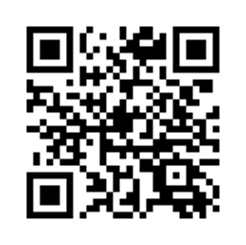 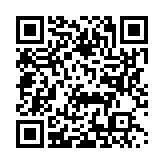 Виды заданий - Расставьте этапы работы над проектом в логической последовательности
Оценка проделанной работы;
Защита проекта;
Проведение опытов, наблюдений, анкетирования, интервью;
Составление плана работы над проектом;
Определение сроков представления результатов;
Формулирование выводов; Выдвижение первоначальных гипотез;
Выбор темы и названия проекта;
Постановка основополагающего и проблемного вопросов;
Поиск и обработка информации по теме проекта;
Изготовление продукта деятельности;
Формулирование цели и задач проекта;
Оформление полученных результатов;
Подготовка к презентации проекта;
 Подготовка к отчѐту о проделанной работе.
Рассмотрите следующие ситуации и запишите, что может являться продуктом проекта
В России финансовая грамотность находится на низком уровне. Лишь небольшая часть граждан ориентируется в услугах и продуктах, предлагаемых финансовыми институтами.
По данным Всемирного банка за 2008 год и последующего мониторинга Национального агентства финансовых исследований, 49% россиян хранят сбережения дома, а 62% предпочитают не использовать какие-либо финансовые услуги, считая их сложными и непонятными. О системе страхования вкладов осведомлено 45% взрослого населения России, причем половина из этого количества только слышали данное название, но не могут объяснить его. Лишь 25% россиян пользуются банковскими картами. При этом у держателей кредитных карт наблюдается низкий уровень знаний о рисках, связанных с этим продуктом. Только 11% россиян имеют стратегию накоплений на период пенсионного возраста (для сравнения: 63% – в Великобритании
https://www.banki.ru/wikibank/finansovaya_gramotnost/
Виды заданий
Предлагаем вам порассуждать о Байкале. Почти в центре огромного материка Евразия находится узкий голубой полумесяц - озеро Байкал. В Байкальской горной области, окруженной со всех сторон высокими хребтами, оно раскинулось на 636 километров длины и до 80 км ширины. По площади Байкал равен Бельгии с ее почти 10-миллионным населением, множеством городов и промышленных центров, шоссейных и железных дорог.  Придумайте темы для различных типов проекта
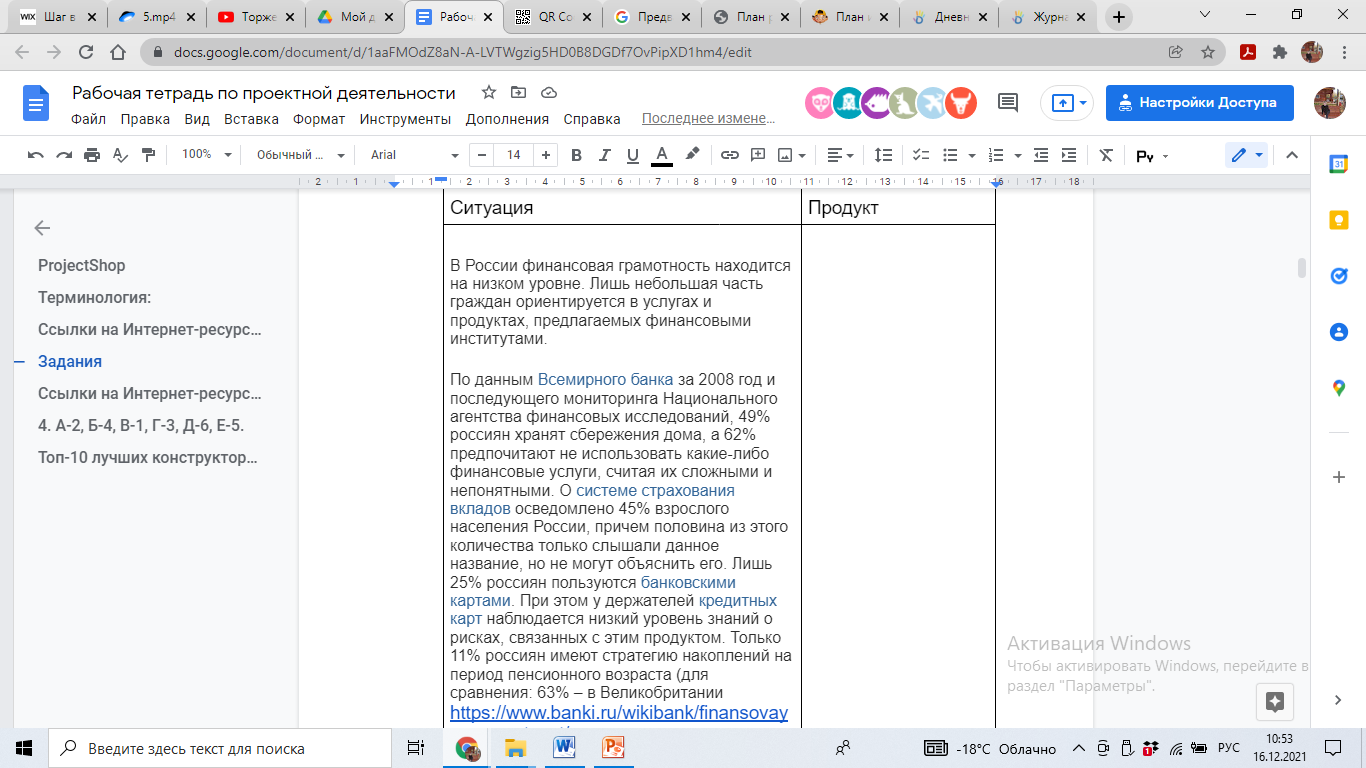 Результаты реализации проекта
Победители и лауреаты муниципальной конференции «Шаг в будущее, Иркутский район».
Победители и призеры региональной конференции «Шаг в будущее, Юниор» и регионального Форума «Шаг в будущее, Сибирь», всероссийского Форума.
Международной конференции «Образование.Наука.Профессия»
Представление проекта
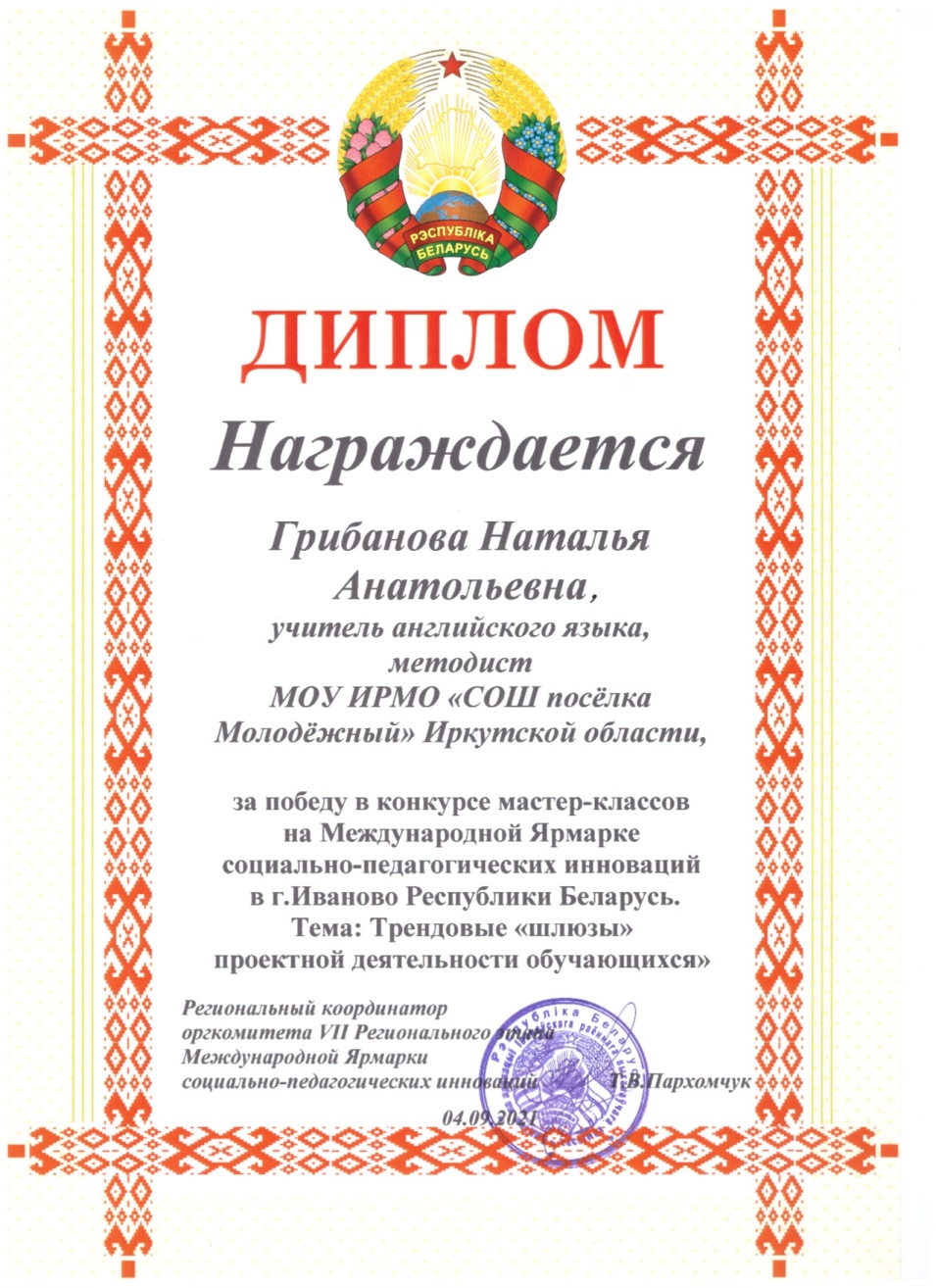 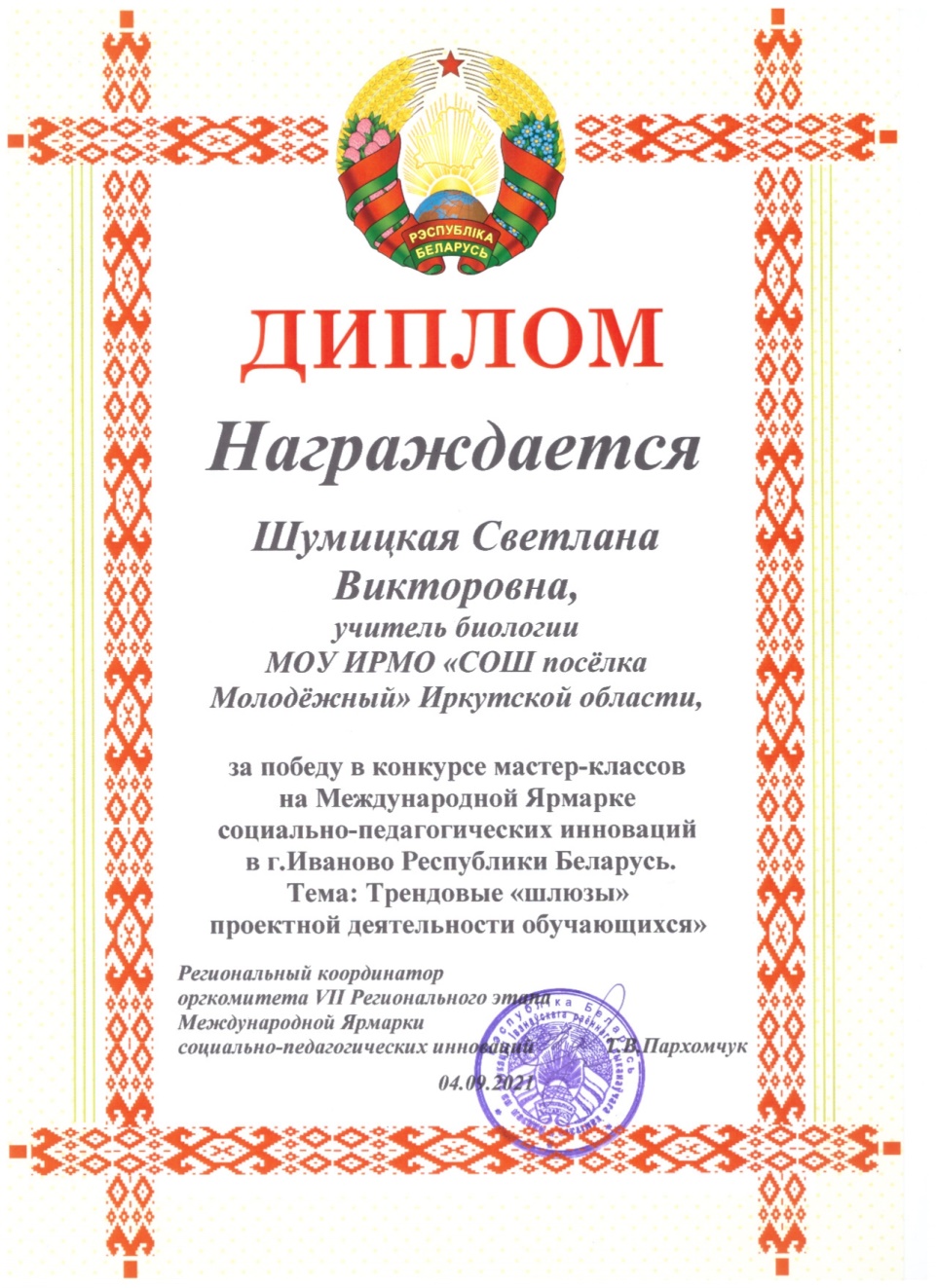 Приглашаем к сотрудничеству
Рабочий электронный адрес: 38molodezhn@mail.ru 
Власевская Н.В. - vlasevskayanat@mail.ru 
Грибанова Н.А. – gribanovan@mail.ru 
Шумицкая С.В. - bioshumka73@mail.ru 
Парилова М.М. - gfhbkjdf@mail.ru